IEEE 802.1 OmniRAN TGSeptember 2014 Athens Meeting Additional Information
2014-09-09Max Riegel
OmniRAN TG Chair
Location
Hilton Athens
46 Vassilissis Sofias Avenue
Athens, 11528
Greece
Phone: +30-210-7281000

Meeting-room: Kos, Mezzanine

Sessions:
Mon, Sept 15th, 13:30 - 18:00
Tue, Sept 16th, 13:30 - 18:00
Wed, Sept 17th, 13:30 - 18:00
Thu, Sept 18th, 13:30 - 18:00
Sept 2014 Agenda Graphics
Agenda proposal
Review of minutes
Reports
P802.1CF contributions
ToC
Network reference model
Functional design and decomposition
SDN Abstraction
Related discussions in 802 WGs
Demand for liaisons
Status report to IEEE 802 WGs
AOB
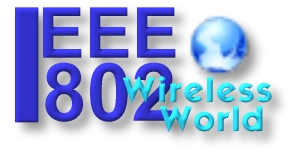 Meals
Breakfast is included in your room rate if you booked via the IEEE link with the Hilton
Morning and Afternoon tea will be served in the foyer areas
Lunch (1200 – 1330) will be served from the foyer outside the Terpischore Ballroom
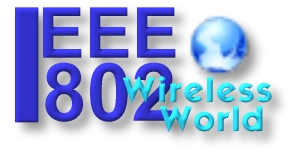 Social – Wednesday
Athens orientation tour and Acropolis visit followed by dinner was an optional function
Please see the registration desk if you would like to purchase a ticket, please be aware there is limited availability of tickets.  Cost is US$95
Reminder to wear comfortable shoes and that dinner is included, however drinks is not so please bring cash to purchase drinks, credit cards are not accepted
Buses depart at 530pm, so please meet in the hotel foyer at 520pm
Any questions please see Sara or Daniel on the registration desk.
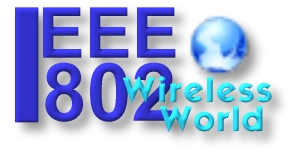 Suggestions for Restaurants
For suggestions for restaurants in the area, please visit the registration desk for a list of restaurant ideas
Please note, most local restaurants only accept cash, particularly the smaller ones